Sector insights Skills and performance challenges in the retail sector
Strategic Labour Market Intelligence - 2015
About this research
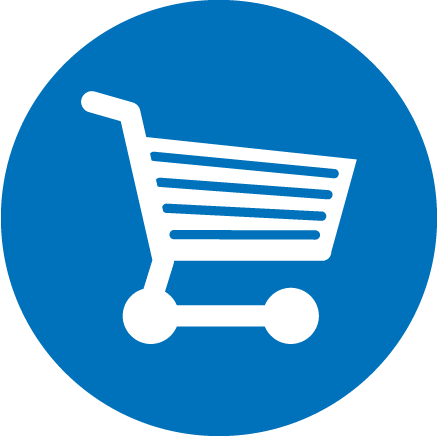 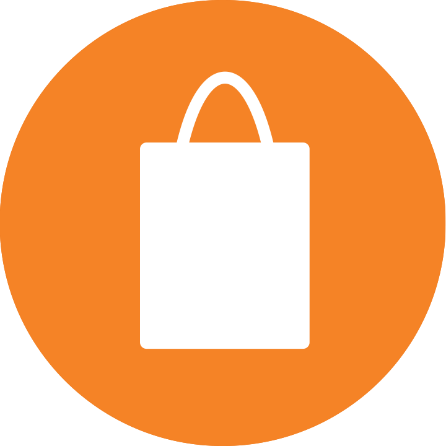 The research focuses on the retail sector
Identifies major trends affecting the sector and how skills will change in response

Identifies the outlook for jobs and skills

Investigates employers’ perceptions of the skills needs of key occupations and challenges faced in meeting these needs
Discusses current awareness of, engagement with and interest in National Occupational Standards in developing the sector’s workforce

Draws out the implications for skills supply and workforce development
About the retail sector
Value added
Workforce
£90bn
Turnover
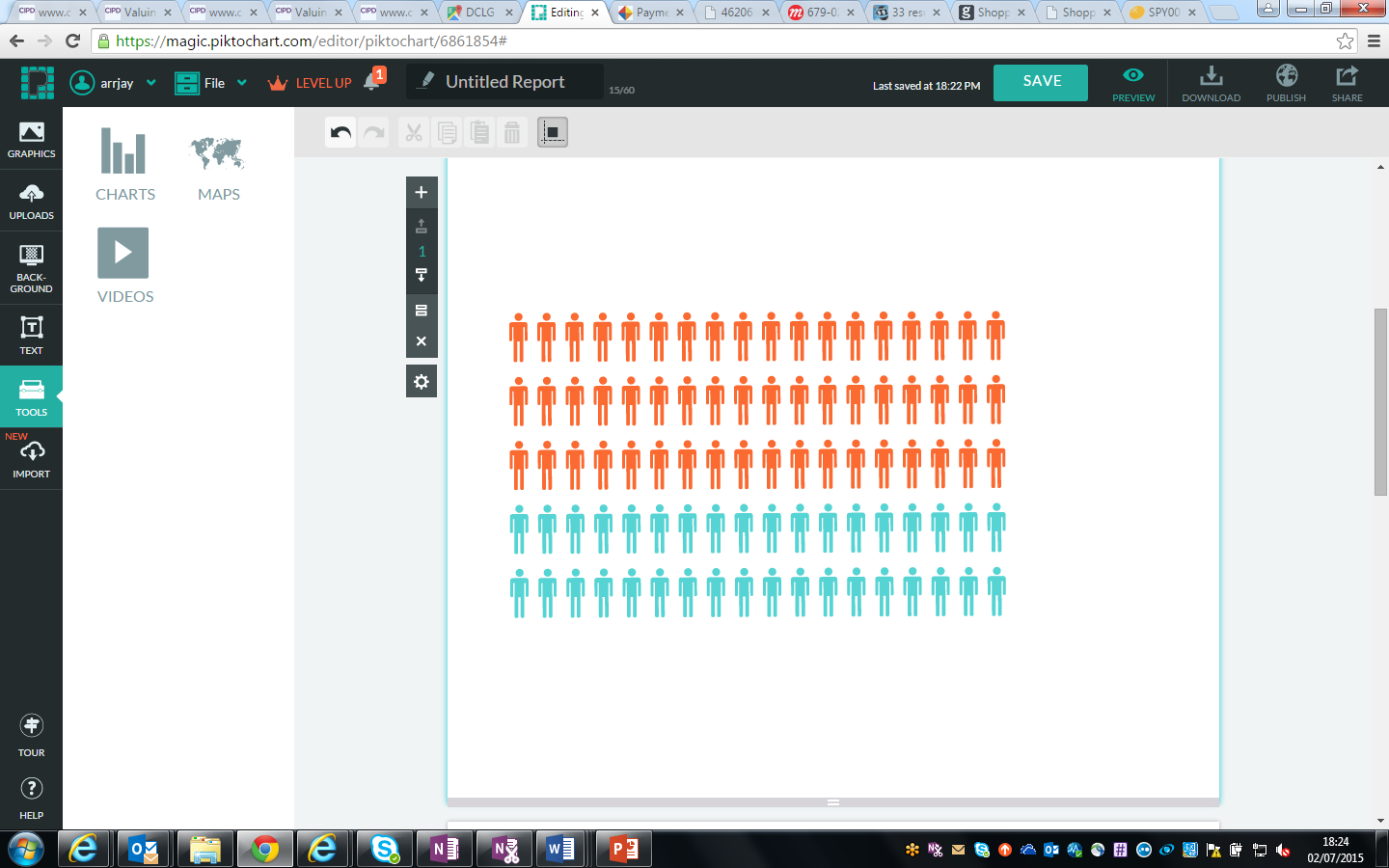 2012
£358.8 bn
year-on-year growth since 2008
contributed to UK economy (2014)
higher than
 2012
2008
£311.7 bn
Over 3,000,000 employees,
of whom almost two fifths are customer service assistants
Online retailing is transforming the sector

Out of town shopping centres and hyper-markets have also altered the profile of the high street
From 2012 to 2020, the workforce is projected to increase by 100,000 to 
3.2 million
Key occupations
The research focused on five occupations
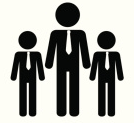 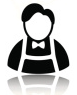 Customer Service/Sales Assistant
Customer Service Manager
Ensuring that customers’ needs and expectations are satisfied; managing team of customer service assistants
Providing help and advice to customers in all kinds of retail outlets
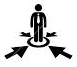 SME Owner/
Manager
Marketing Associate Professional
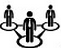 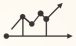 Human Resources Manager
Small business owners in overall control of all business operations
Analysing information to help their employer/client make informed decisions
Developing, advising on and implementing policies to deploy employees’ skills effectively
Changes within the sector
Factors are driving change include: demographic shifts, environmental sustainability; 
new regulations; and the widespread integration of technology.
Trends suggest increasing use of customer data and integration of online channels into  business models



Retailers’ online and offline platforms increasing linked
Customer use of online retail and internet research means a changing role for the store



Better informed customers increasingly visit stores for information and an improved experience
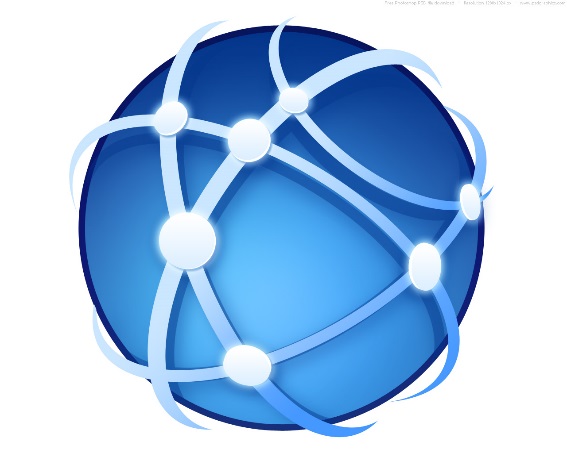 Some stores used as a showroom as well as a retail space
These changes mean retail employees need new skills in
data-handling, ICT, and customer service

Small businesses also need to respond to changes by investing 
in training, skills acquisition, and strategic planning
The skills situation in the retail sector
22% quals at L4+
Barriers to progression
The sector offers vocational qualifications (mostly at levels 1 and 2)
Only 22% of the retail workforce holds a Level 4+ qualification – 7 pp less than the national average.
However there are high levels of reported over qualification among 20-24 year olds
By 2022, L4+ qualifications will be a pre-requisite for 34% of retail jobs
The proportion of managers in the workforce is set to rise by 7pp by 2020, and trends suggest that they will need training in a wider range of skills
29%
Progression opportunities on the shop floor are good for experienced workers. 

But there is high staff turnover, even among managers. Staff leave companies for relatively small increases in pay.

This may reflect a lack of awareness of, or desire to pursue, progression opportunities within the company

Stakeholders report a lack of higher-level qualifications is impacting on employee progression and retention
78% quals
 below L4
A small number of vocational qualifications in retail are at L4+. These higher level qualifications offer routes into mid level/managerial jobs
[Speaker Notes: Level 4 is equivalent to QCF 4/SCQF 7]
Training and skills gaps
Employers are 9 pp more likely to offer induction training than the national average. However…
60% of sector retailers offer training but
Selected groups such as older workers and the self-employed are less likely to access training, but could benefit from it
only 46% have a training plan 
only 25% have a dedicated training budget
The proportion of workers over 55 who receive training is falling
18% of retailers report skills gaps
21%
trained
8% 
trained
these employers attribute skills gaps  to:
ineffective training (40%)
lack of motivation (40%)
employee new to role (40%) 
employee performance not improved following training (40%)
2007
2012
This poses a risk of skills gaps in a changing sector
SME owner managers rarely access training, but may need support to develop management/retail skills
Skills challenges
Skills that need improving to fill skills gaps include:

planning and organising skills 59%
customer handling skills 55%
technical and job specific skills 53%
There are also occupation specific challenges:
customer service staff are increasingly required to use ICT, and understand new products and regulations
SME owners need improved financial and business skills to remain competitive in a sector facing stiffer competition online
49% of employers reported pressure to upskill linked to the development of new products or services
marketing associates increasingly have to work with larger quantities of data
HR managers require greater strategic oversight
customer service managers need a wider understanding of a store’s offering across all channels
43% of employers reported pressure to upskill linked to new technology
As the sector changes, it will require more from its workers. In some areas, it will be competing for IT and professional skills which are in demand across other sectors
Developing skills needs in a changing environment will require adjustment
Lower-level retail jobs are marked by high staff turnover, whilst negative perceptions of jobs in the sector can make it harder to attract graduates and professionals.
Changing skills profiles
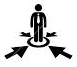 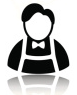 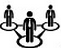 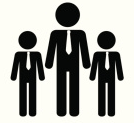 The five occupations face changing skills profiles
The sector will have to focus on retaining trained employees and attracting skilled professionals to meet these demands
Use of National Occupational Standards
The UKCES Employer Perspectives Survey (2014)  shows that:
Sector employers are less likely than average to be aware of NOS
Smaller retailers are less likely to be aware of NOS
However, employers may be using them indirectly as NOS are also used to inform vocational qualifications and apprenticeships

Survey data suggest NOS are most commonly used in staff appraisals, and developing job descriptions and training programmes
Interviewees expressed interest in finding our more about how NOS could support staff development
Retail and wholesale: 66%
National Average: 60%
5
There is scope for collaboration with schools and higher/further education
The future will place greater skills demands on HR and Associate professionals
The skills and knowledge required of managers are increasing
&
Retail will be competing for skilled workers with other more appealing sectors
BUT
SO
There is a lack of retail qualifications at managerial level
The sector needs to attract graduates and qualified workers
If links are established with schools, colleges and universities
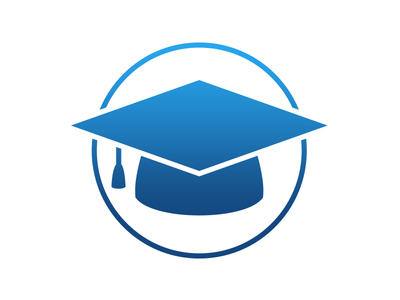 Can communicate retail as a career option to young people
Can develop more vocational qualifications
Can link qualifications to managers’ skills needs
Can get feedback on the job types and designs valued by education leavers
Collaboration with education would help the sector to meet its needs and structure attractive career options
More focused training and job design would help to upskilling the sector workforce
Sector employers need to continue to work together to:
Upskill existing workers
with training linked closely to skills needs, especially in rapidly changings fields such as data-handling and new technology, and in customer service

Increase training amongst older workers and SME owners
Review methods for assessing and responding to skills gaps
Identify how to deliver appropriate training/skills support to SMEs

Reduce the current under-utilisation of skills
Recognise and develop skills potential, with jobs and progression routes that support employees to use their skills

Skills Shops developed by the National Skills Academy for Retail. 
50 throughout the UK, Offer retail related training
Run individually by local stakeholders
To find out more:
https://www.gov.uk/government/organisations/uk-commission-for-employment-and-skills
info@ukces.org.uk
@ukces